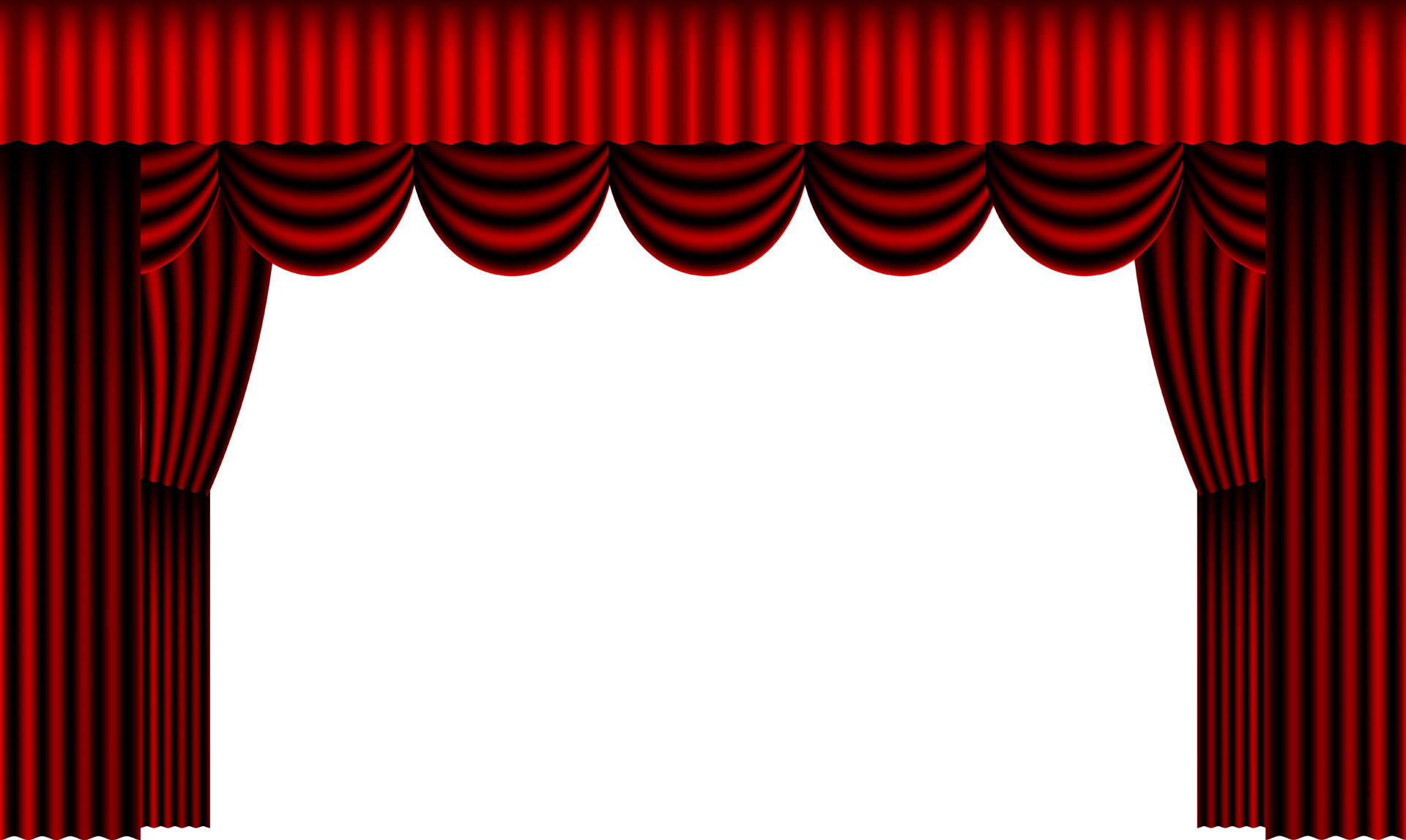 El grupo de teatro de Santa Beatriz de Silva se complace en invitarles a las obras:“Las aceitunas” y “La tierra de Jauja” de Lope de Rueda yla adaptación teatral del cuento  XXIV de “El conde Lucanor” de don Juan Manuel.

Miércoles 8 de marzo en el Salón de actos  a las 17:15